L’articolo determinativo
Određeni član
Koristi se uvijek ISPRED imenice:
Kada je imenica određena, odnosno definisana, ili je bila pomenuta ranije, već je poznata;
«Ecco la ragazza che mi piace»
Uz apstraktne imenice;     
«L’amore è un sentimento bellissimo.»
Uz imenice koje označavaju kategoriju, ili vrstu nečega;
«Il vino si fa con l’uva.»
Uz geografske nazive, kao što su imena regija, država, kontinenata, rijeka, mora, jezera;
«L’Europa è un continente.»
U oslovljavanju.
«Guarda la signora Giovanna!»
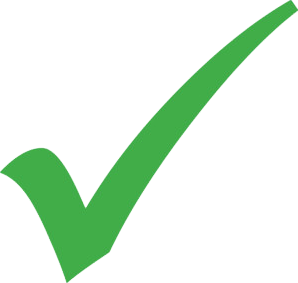 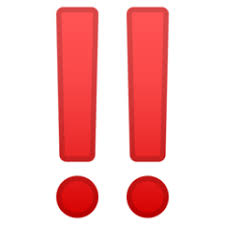 Ne koristi se:
Ispred ličnih imena;
«Giovanna è bella.»
Ispred imena gradova;
«Roma è grande.»
Kada se nekome direkno obraćamo.
«Buongiorno, signora Giovanna.»
Određeni član razlikuje posebne oblike za muški i ženski rod, kao i za jedninu i množinu.
Primjeri:
Zadaća:
Uraditi zadatke 2 i 3 koji se nalaze na strani 11 u udžbeniku!

U drugom zadatku potrebno je popuniti rečenice na osnovu primjera u tabeli.

U trećem zadatku dodati svakoj od sličica jedan od ponuđenih članova.
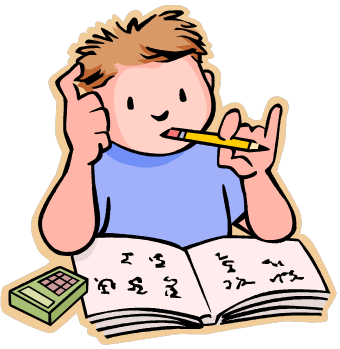